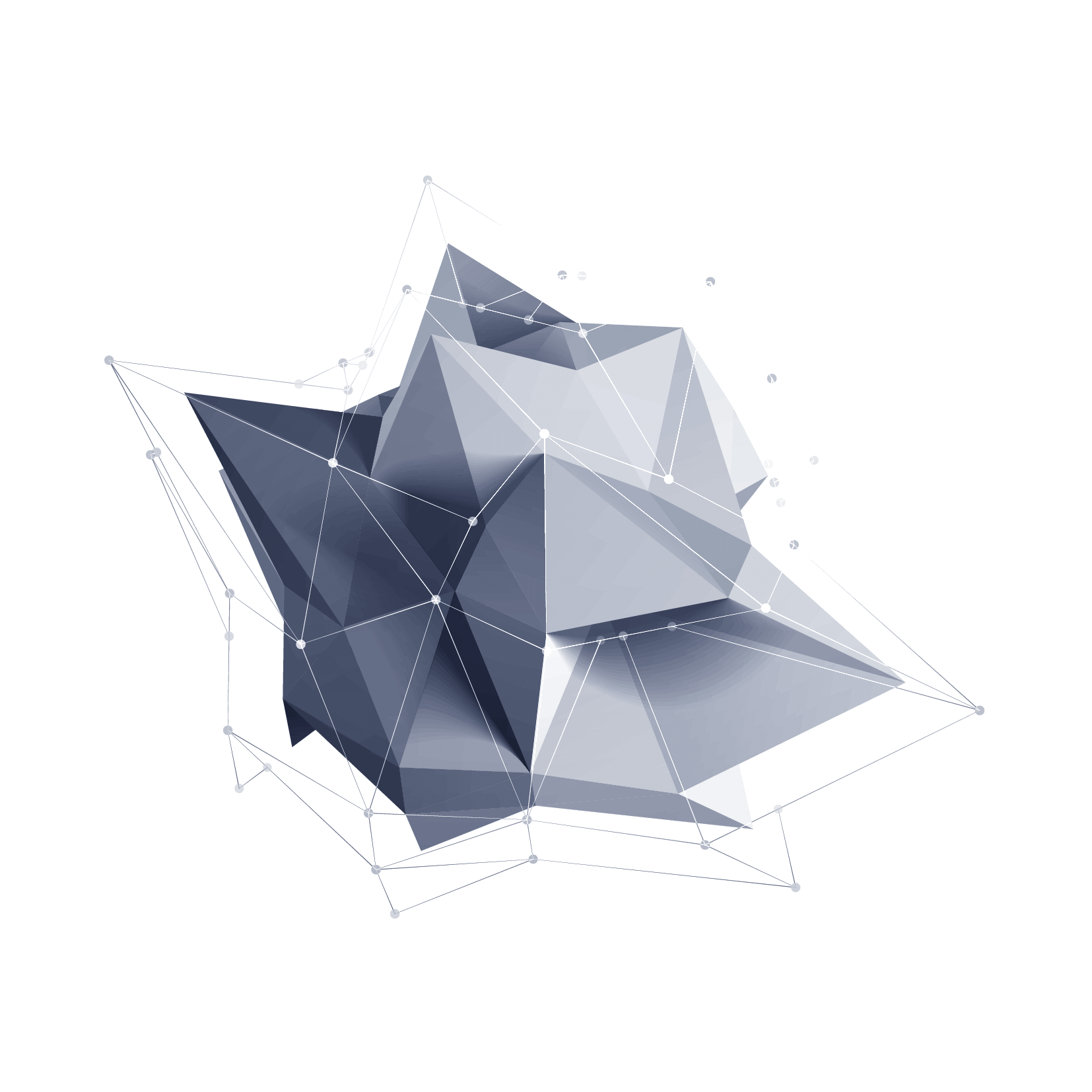 2030
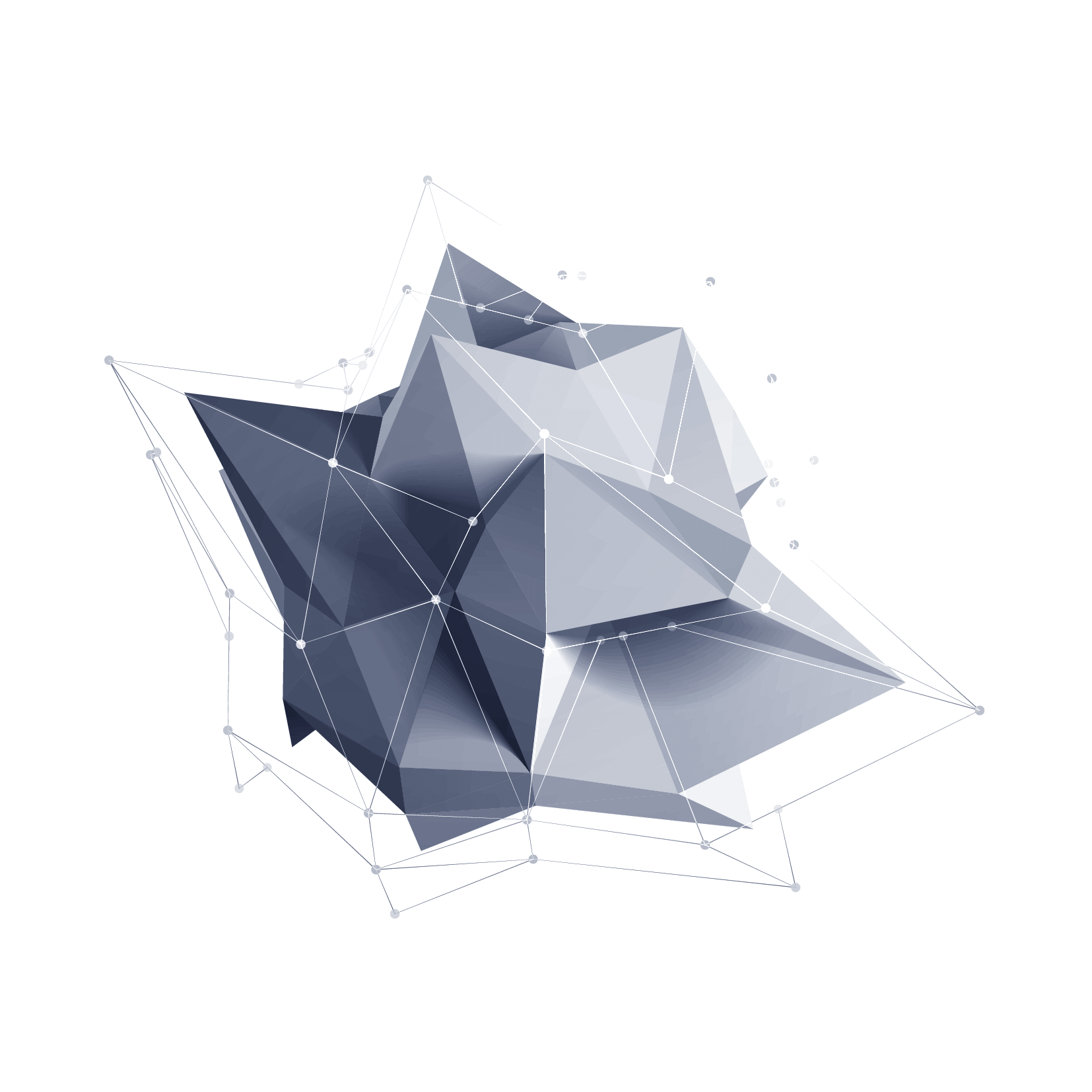 多边形商业计划书PPT
商业计划书 | 商务科技 | 创业融资 | 商业策划 | 点线科技 | 项目方案
Creative simple sense of science and technology business plan project promotion plan product introduction enterprise publicity and entrepreneurship financing plan
网络科技公司
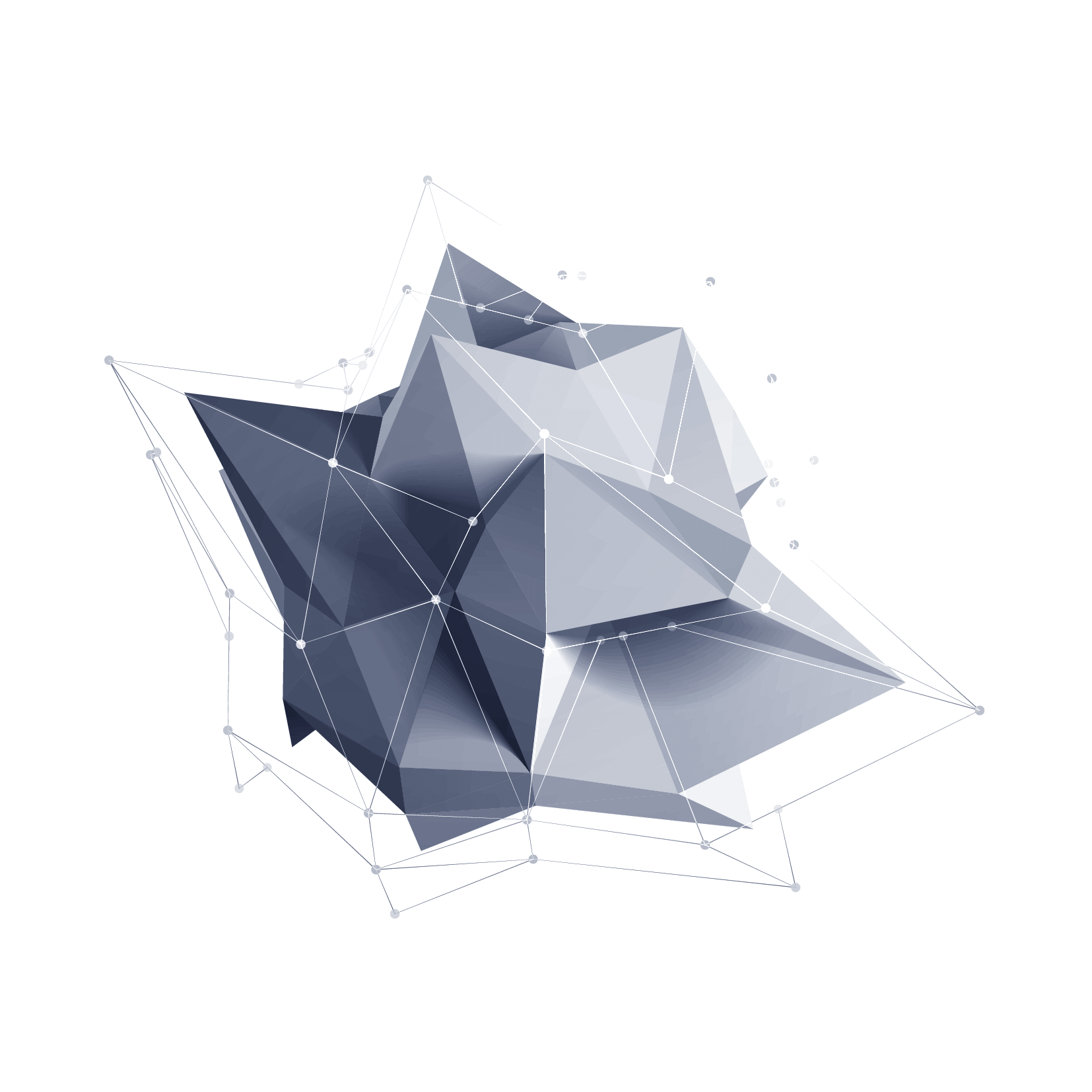 CONTENTS
目录
01
03
05
02
04
项目介绍
项目规划
投资回报
市场分析
产品展示
BUSINESS PLAN
BUSINESS PLAN
BUSINESS PLAN
BUSINESS PLAN
BUSINESS PLAN
BUSINESS PLAN
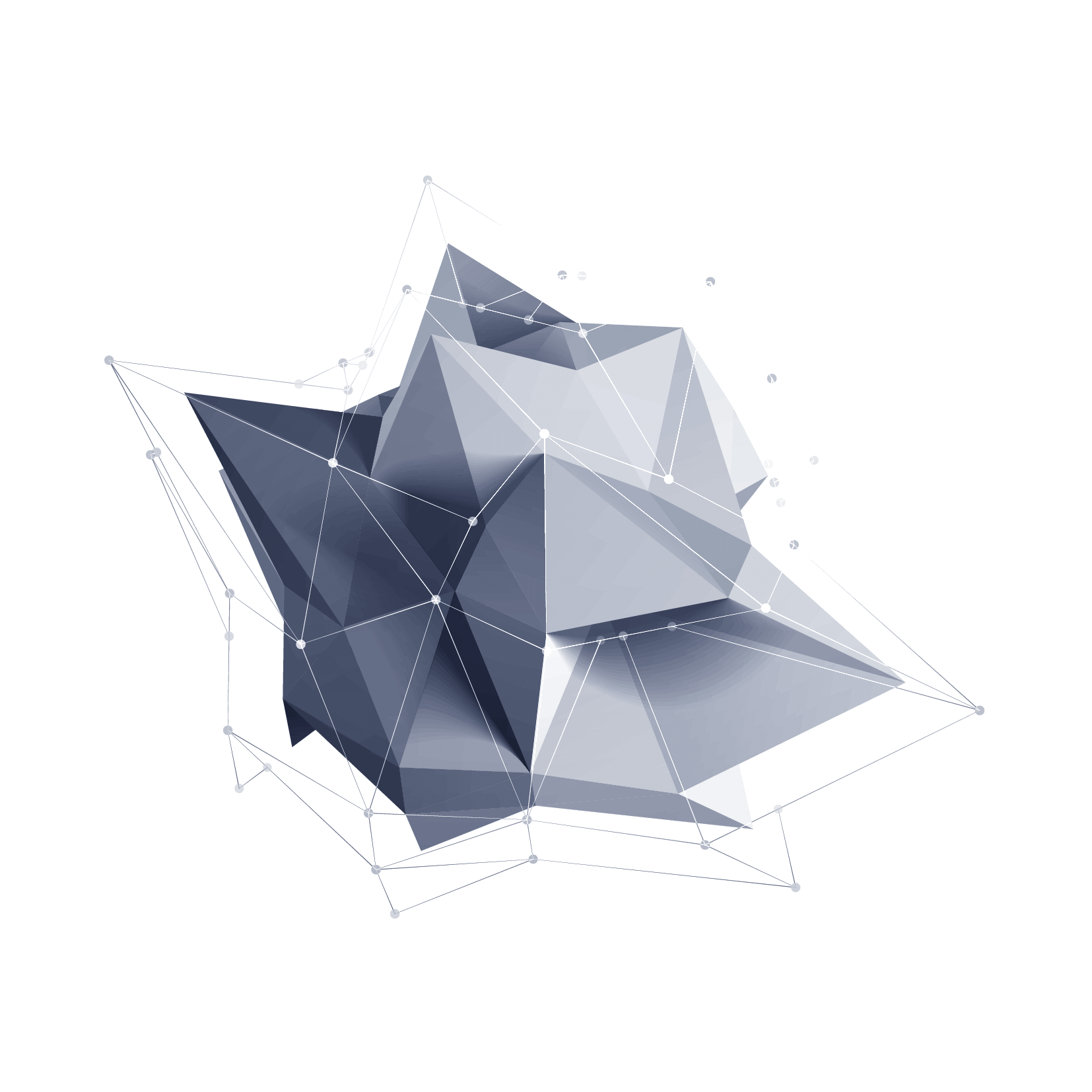 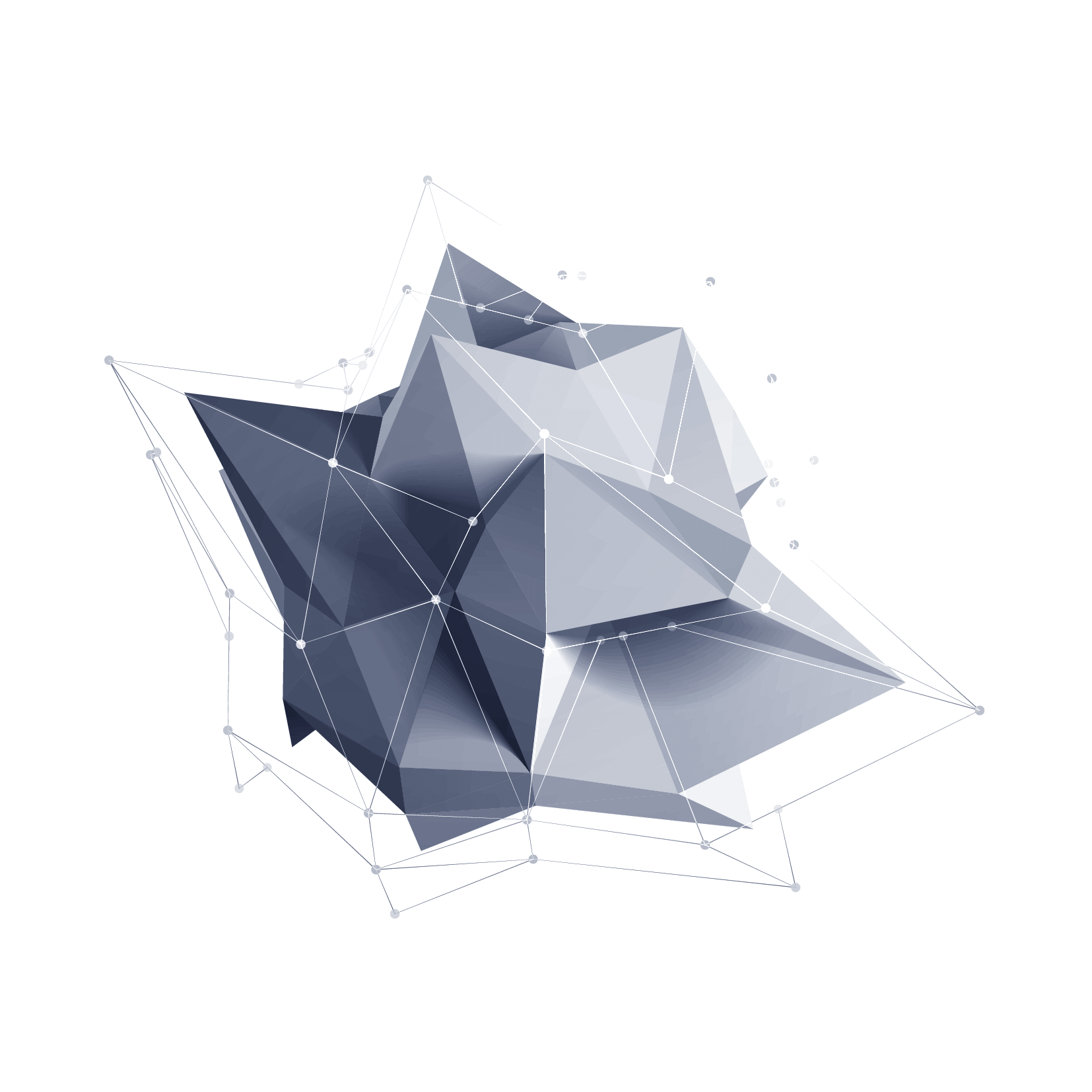 01
PART ONE
项目介绍
Introduction of atmospheric business stable company publicity
product promotionIntroduction of atmospheric business stable company publicity
product promotion
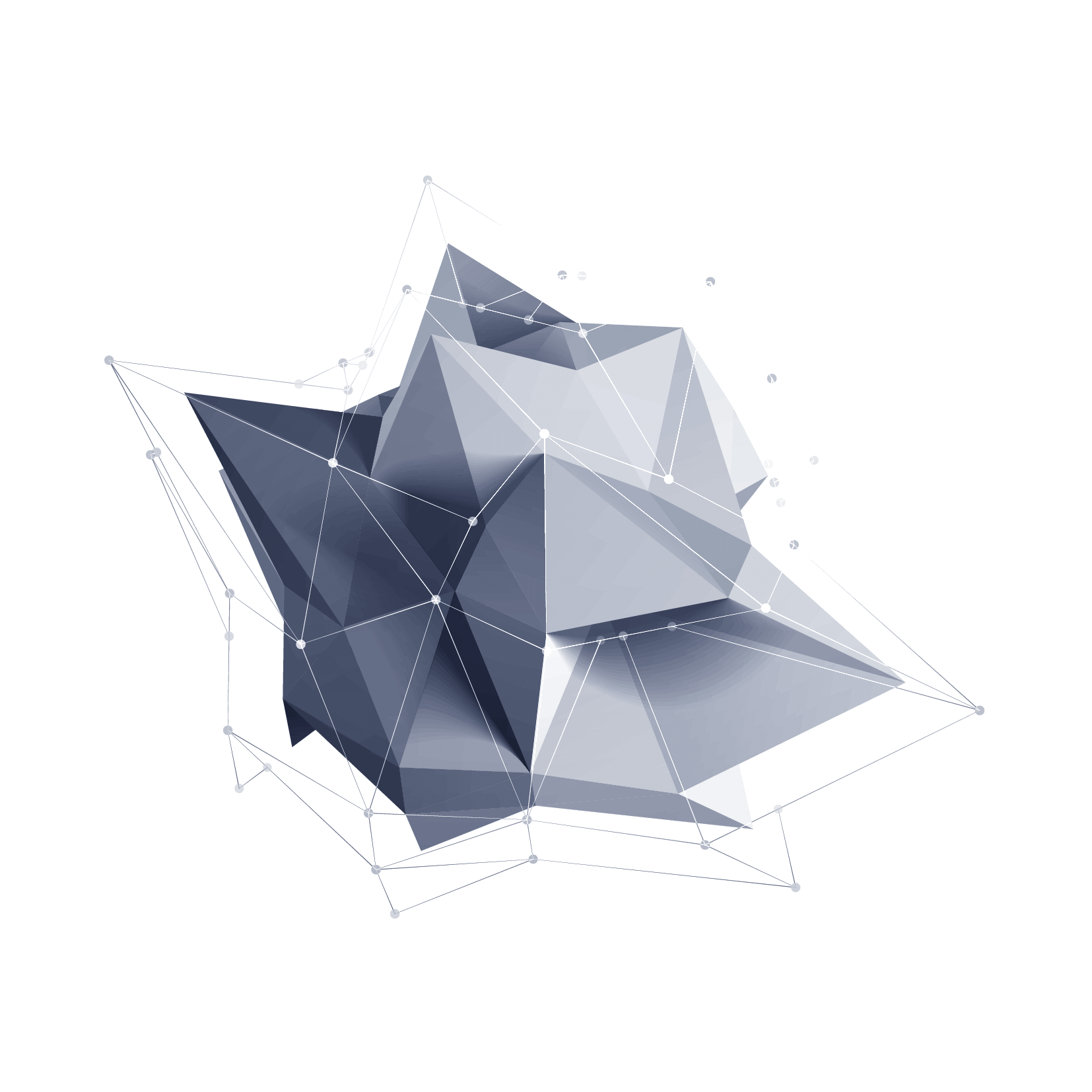 项目简介
Simple sense of technology business plan
PROJECT INTRODUCTION
Lorem ipsum dolor sit amet, consectetur adipiscing elit. Donec luctus nibh sit amet sem vulputate venenatis bibendum orci pulvinar. Lorem ipsum dolor sit amet, consectetur adipiscing elit. Donec luctus nibh sit amet sem vulputate venenatis bibendum orci pulvinar. 

consectetur adipiscing elit. Donec luctus nibh sit amet sem vulputate venenatis bibendum
项目
背景
团队介绍
Simple sense of technology business plan
TEAM
Lorem ipsum dolor sit amet, consectetur adipiscing elit. Donec luctus nibh sit amet sem vulputate venenatis bibendum orci pulvinar. Lorem ipsum dolor sit amet, consectetur adipiscing elit. 

Donec luctus nibh sit amet sem vulputate venenatis bibendum orci pulvinar.
YOUR NAME
CEO
YOUR NAME
CEO
YOUR NAME
CEO
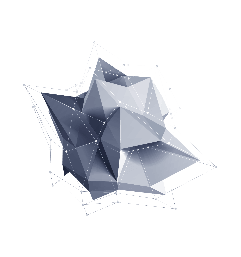 项目简介
项目特点
Ut wisi enim ad minim veniam, quis nostrud exerci tation
营销策略
Ut wisi enim ad minim veniam, quis nostrud exerci tation
Lorem ipsum dolor sit amet, consectetur adipiscing elit. Donec luctus nibh sit amet sem vulputate venenatis bibendum orci pulvinar. Lorem ipsum dolor sit amet, consectetur adipiscing elit. Donec luctus nibh sit amet sem vulputate venenatis bibendum orci pulvinar.
项目介绍
Ut wisi enim ad minim veniam, quis nostrud exerci tation
920K
130K
160K
Text Here
Text Here
Text Here
产品介绍文字
Subtitle Text Goes Here
Ut wisi enim ad minim veniam, quis nostrud exerci tation ullamcorper suscipit lobortis nisl ut aliquip ex ea commodo consequat. Lorem ipsum dolor sit amet
产 品 策 略 1
产 品 策 略 2
产 品 策 略 3
Ut wisi enim ad minim veniam, quis nostrud
Ut wisi enim ad minim veniam, quis nostrud
Ut wisi enim ad minim veniam, quis nostrud
团队介绍
Simple sense of technology business plan
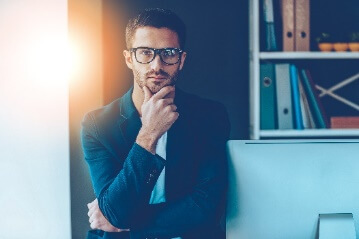 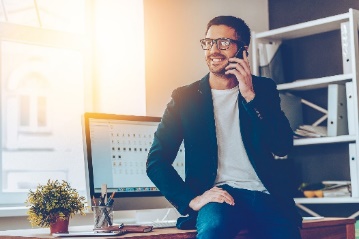 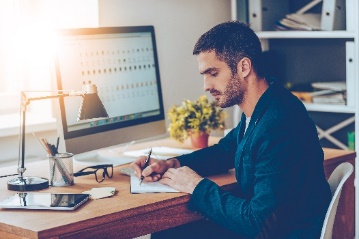 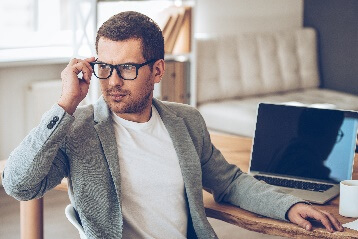 YOUR NAME
YOUR NAME
YOUR NAME
YOUR NAME
CEO
CEO
CEO
CEO
Curabitur elementum posuere pretium. Quisque nibh dolor, dignissim ac dignissim ut.
Curabitur elementum posuere pretium. Quisque nibh dolor, dignissim ac dignissim ut.
Curabitur elementum posuere pretium. Quisque nibh dolor, dignissim ac dignissim ut.
Curabitur elementum posuere pretium. Quisque nibh dolor, dignissim ac dignissim ut.
团队介绍
Simple sense of technology business plan
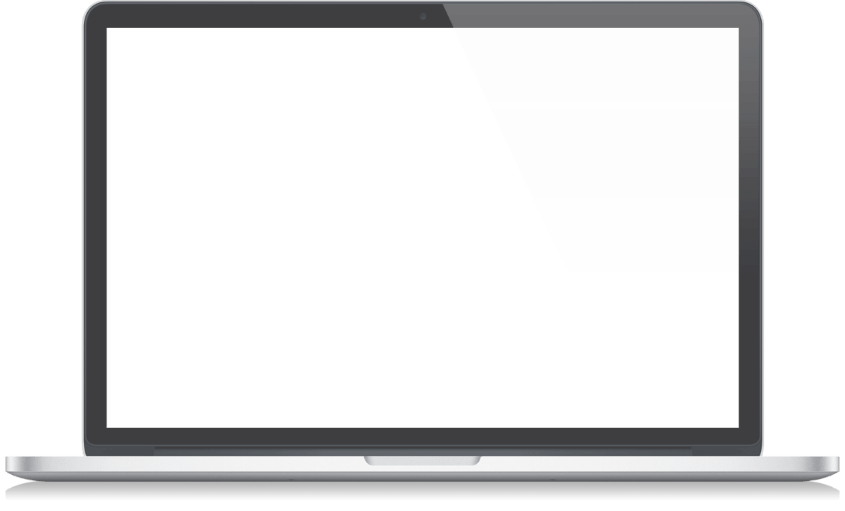 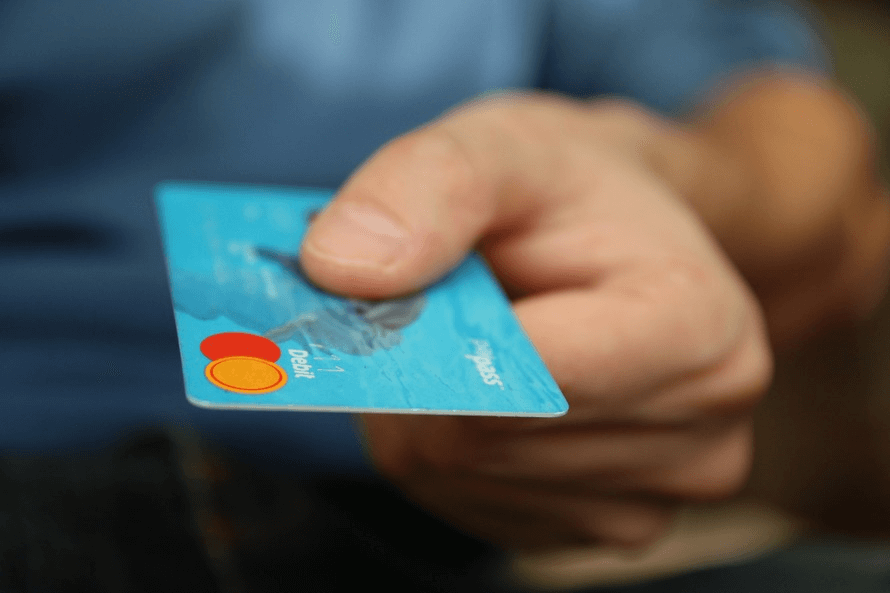 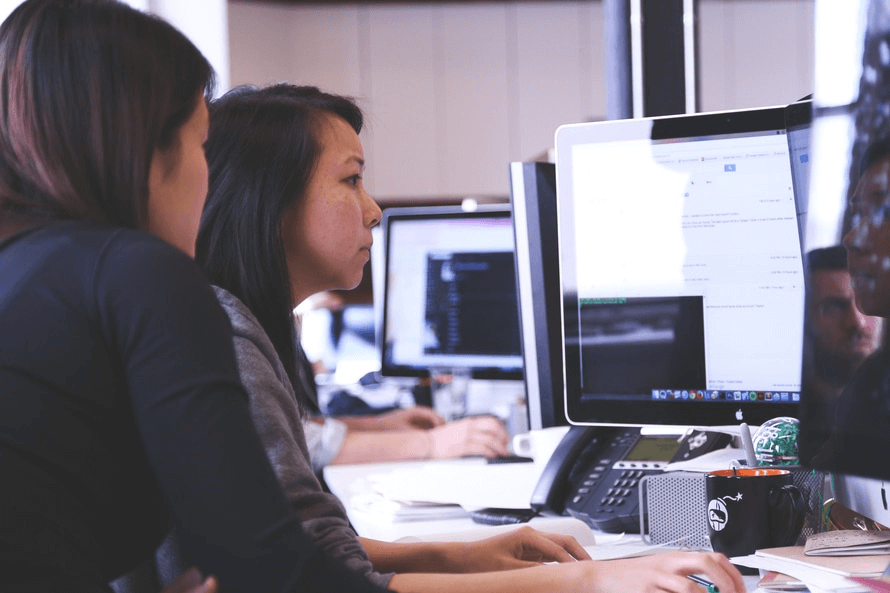 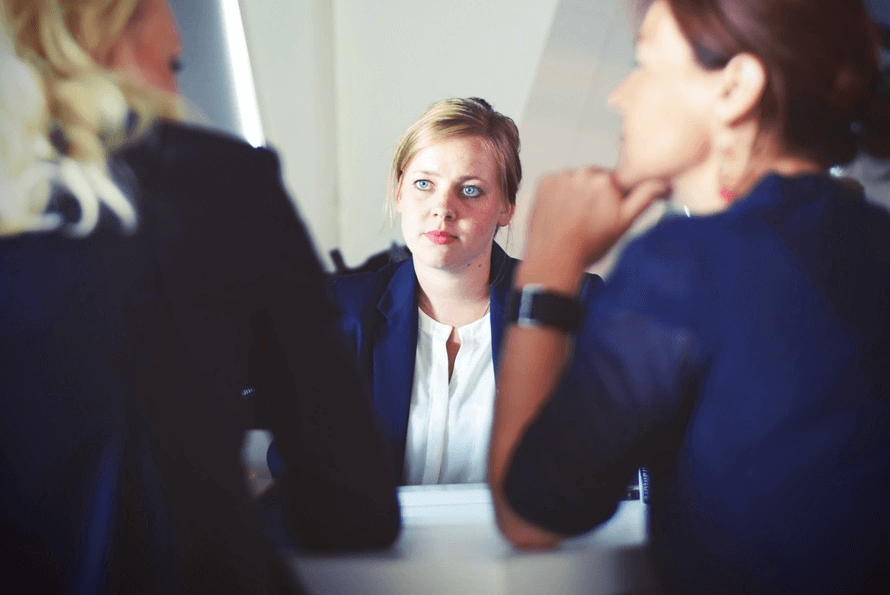 Key Words Here
Vivamus Quam Dolor, Tempor Ac Gravida Sit Amet, Porta Fermentum Magna. Aliquam Euismod.
Key Words Here
Vivamus Quam Dolor, Tempor Ac Gravida Sit Amet, Porta Fermentum Magna. Aliquam Euismod.
Key Words Here
Vivamus Quam Dolor, Tempor Ac Gravida Sit Amet, Porta Fermentum Magna. Aliquam Euismod.
公司简介
Simple sense of technology business plan
ABOUT COMPANY
Lorem ipsum dolor sit amet, consectetur adipiscing elit. Donec luctus nibh sit amet sem vulputate venenatis bibendum orci pulvinar. Lorem ipsum dolor sit amet, consectetur adipiscing elit. Donec luctus nibh sit amet sem vulputate venenatis bibendum orci pulvinar. Lorem ipsum dolor sit amet, consectetur adipiscing elit. Donec luctus nibh sit amet sem vulputate venenatis bibendum orci pulvinar. Lorem ipsum dolor sit amet, consectetur adipiscing elit.
公司大事记
Simple sense of technology business plan
Key Words Here
Vivamus Quam Dolor, Tempor Ac Gravida Sit Amet, Porta Fermentum Magna. Aliquam Euismod.
Key Words Here
Vivamus Quam Dolor, Tempor Ac Gravida Sit Amet, Porta Fermentum Magna. Aliquam Euismod.
2022
2020
Key Words Here
Vivamus Quam Dolor, Tempor Ac Gravida Sit Amet, Porta Fermentum Magna. Aliquam Euismod.
Key Words Here
Vivamus Quam Dolor, Tempor Ac Gravida Sit Amet, Porta Fermentum Magna. Aliquam Euismod.
2019
2021
项目介绍
Simple sense of technology business plan
Key Words Here
Vivamus Quam Dolor, Tempor Ac Gravida Sit Amet, Porta Fermentum Magna. Aliquam Euismod.
Key Words Here
Vivamus Quam Dolor, Tempor Ac Gravida Sit Amet, Porta Fermentum Magna. Aliquam Euismod.
04
03
02
01
Key Words Here
Vivamus Quam Dolor, Tempor Ac Gravida Sit Amet, Porta Fermentum Magna. Aliquam Euismod.
Key Words Here
Vivamus Quam Dolor, Tempor Ac Gravida Sit Amet, Porta Fermentum Magna. Aliquam Euismod.
项目模式
Simple sense of technology business plan
项目模式
项目模式
项目模式
项目模式
项目模式
Lorem ipsum dolor sit amet, consectetuer adipiscing elit. Aenean commodo ligula eget dolor
Lorem ipsum dolor sit amet, consectetuer adipiscing elit. Aenean commodo ligula eget dolor
Lorem ipsum dolor sit amet, consectetuer adipiscing elit. Aenean commodo ligula eget dolor
Lorem ipsum dolor sit amet, consectetuer adipiscing elit. Aenean commodo ligula eget dolor
Lorem ipsum dolor sit amet, consectetuer adipiscing elit. Aenean commodo ligula eget dolor
项目模式
Simple sense of technology business plan
Your title here
Your title here
Your title here
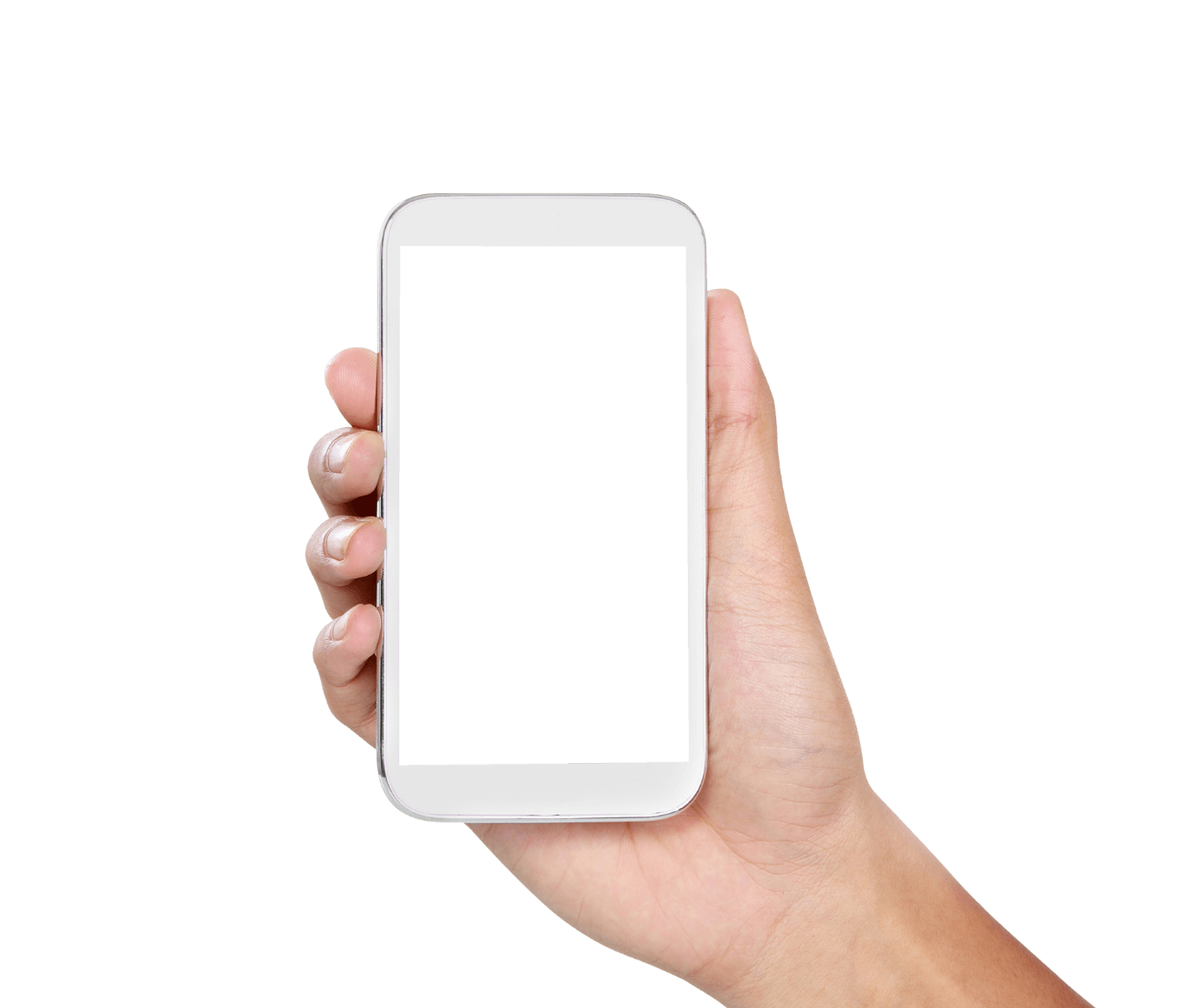 If you were a teardrop ，in my eye,  for fear of losing you，I  would never cry
If you were a teardrop ，in my eye,  for fear of losing you，I  would never cry
If you were a teardrop ，in my eye,  for fear of losing you，I   would never cry
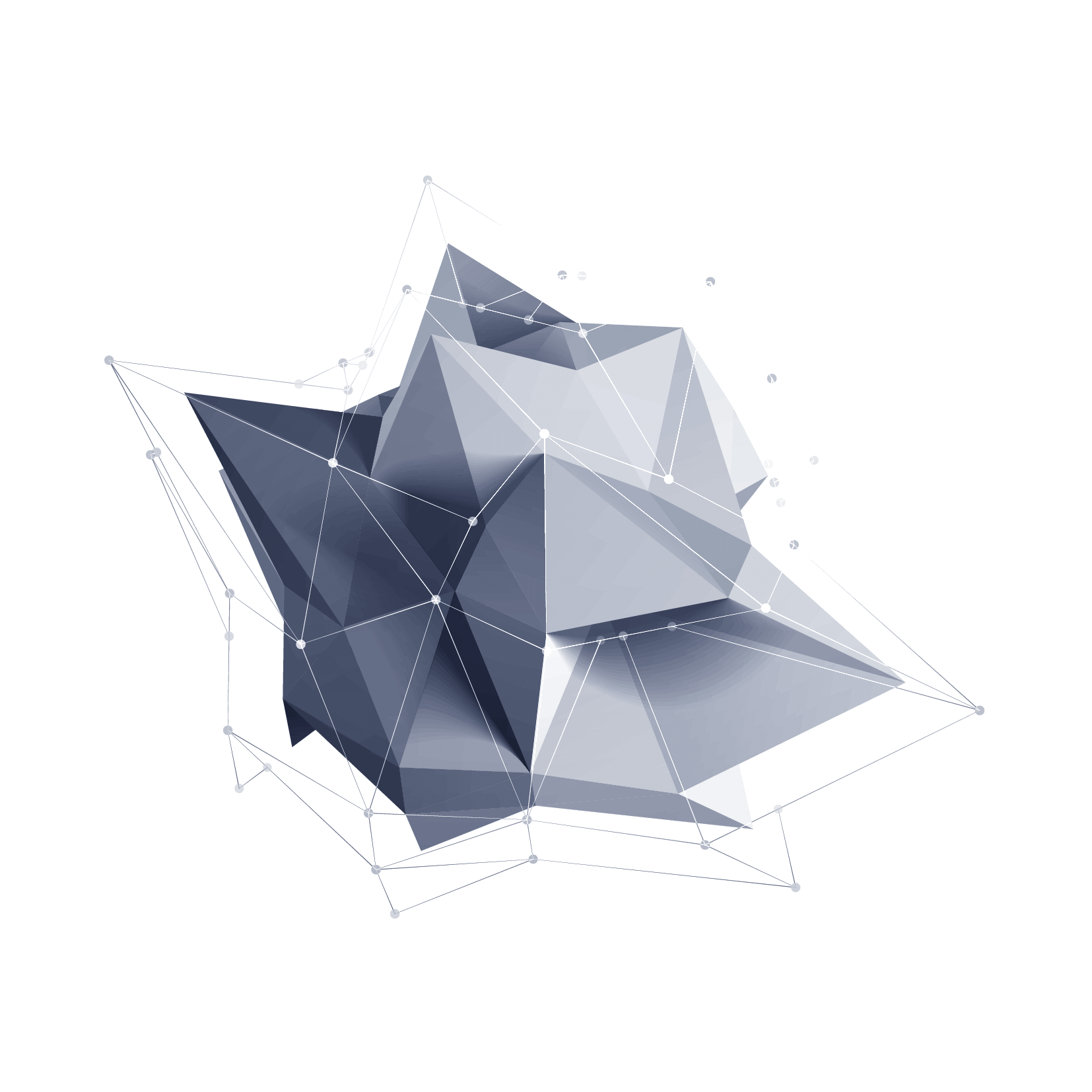 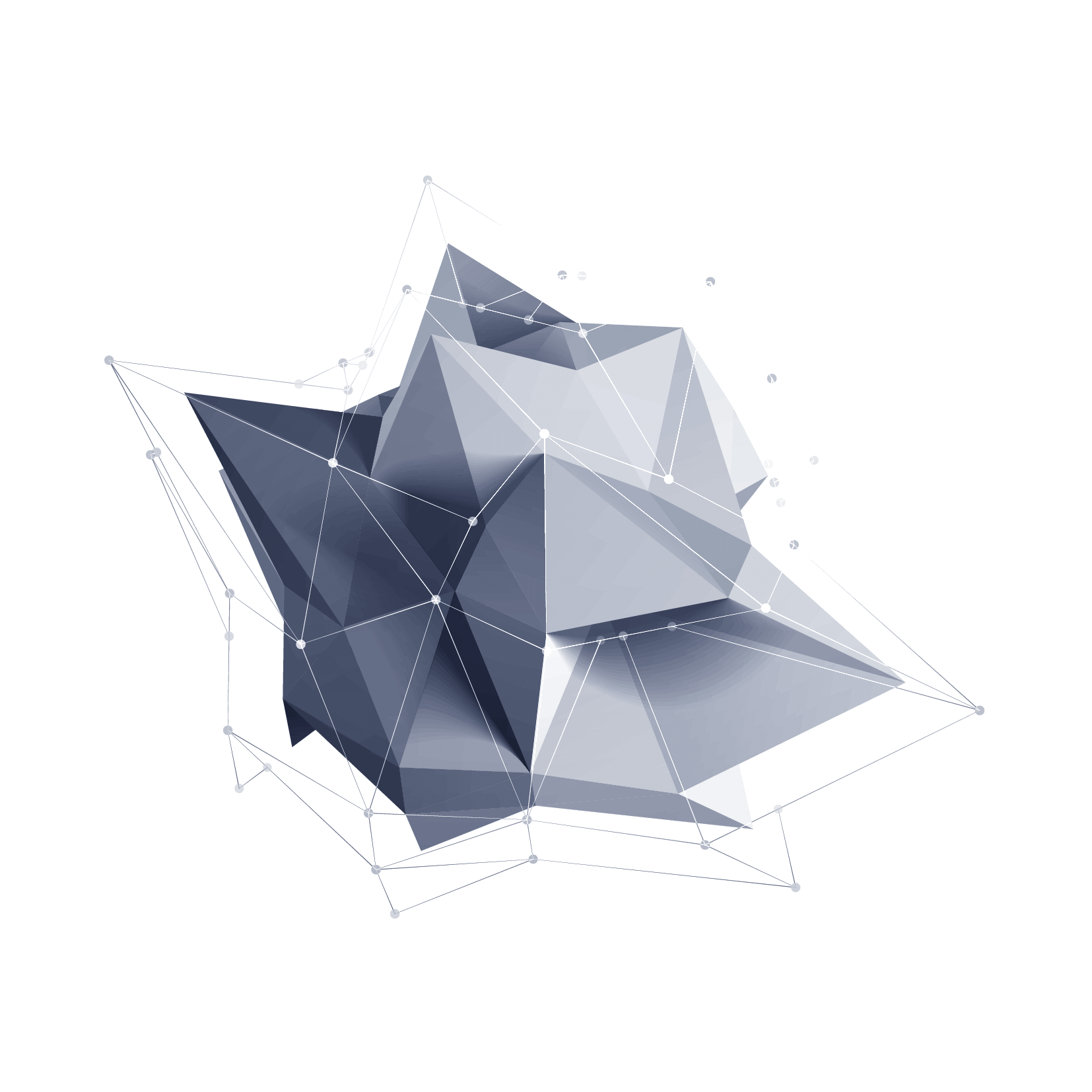 02
PART TWO
市场分析
Introduction of atmospheric business stable company publicity
product promotionIntroduction of atmospheric business stable company publicity
product promotion
市场分析
Simple sense of technology business plan
市场分析
市场分析
65%
80%
Lorem ipsum dolor sit amet, consectetur adipiscing elit. Donec luctus nibh sit amet sem vulputate venenatisbibendum
Lorem ipsum dolor sit amet, consectetur adipiscing elit. Donec luctus nibh sit amet sem vulputate venenatisbibendum
市场分析
市场分析
65%
80%
Lorem ipsum dolor sit amet, consectetur adipiscing elit. Donec luctus nibh sit amet sem vulputate venenatisbibendum
Lorem ipsum dolor sit amet, consectetur adipiscing elit. Donec luctus nibh sit amet sem vulputate venenatisbibendum
1
2
市场分析
Simple sense of technology business plan
前景好
Key Words Here
Vivamus Quam Dolor, Tempor Ac Gravida Sit Amet, Porta Fermentum Magna. Aliquam Euismod.
较好
中等
一般
Key Words Here
Vivamus Quam Dolor, Tempor Ac Gravida Sit Amet, Porta Fermentum Magna. Aliquam Euismod.
趋势1
趋势2
趋势3
趋势4
市场分析
Simple sense of technology business plan
类别一
Lorem ipsum dolor sit amet, consectetur adipiscing elit. Donec luctus nibh sit amet sem vulputate venenatisbibendum
类别二
Lorem ipsum dolor sit amet, consectetur adipiscing elit. Donec luctus nibh sit amet sem vulputate venenatisbibendum
类别三
Lorem ipsum dolor sit amet, consectetur adipiscing elit. Donec luctus nibh sit amet sem vulputate venenatisbibendum
市场分析
Simple sense of technology business plan
Your title here
Your title here
Your title here
Your title here
01%
If you were a teardrop ，in my eye,  for fear of losing you，I  would never cry
If you were a teardrop ，in my eye,  for fear of losing you，I  would never cry
If you were a teardrop ，in my eye,  for fear of losing you，I  would never cry
If you were a teardrop ，in my eye,  for fear of losing you，I  would never cry
Your title here
02%
Your title here
Your title here
03%
Your title here
04%
市场分析
Simple sense of technology business plan
Your title here
Your title here
Your title here
Your title here
Your title here
Your title here
If you were a teardrop ，in my eye,  for fear of losing you，I  would never cry
If you were a teardrop ，in my eye,  for fear of losing you，I  would never cry
If you were a teardrop ，in my eye,  for fear of losing you，I  would never cry
If you were a teardrop ，in my eye,  for fear of losing you，I  would never cry
If you were a teardrop ，in my eye,  for fear of losing you，I  would never cry
If you were a teardrop ，in my eye,  for fear of losing you，I  would never cry
市场分析
Simple sense of technology business plan
市场分析
市场分析
Lorem ipsum dolor sit amet, consectetur adipiscing elit.
Lorem ipsum dolor sit amet, consectetur adipiscing elit.
Lorem ipsum dolor sit amet, consectetur adipiscing elit.
Lorem ipsum dolor sit amet, consectetur adipiscing elit.
市场分析
市场分析
Lorem ipsum dolor sit amet, consectetur adipiscing elit.
Lorem ipsum dolor sit amet, consectetur adipiscing elit.
Lorem ipsum dolor sit amet, consectetur adipiscing elit.
Lorem ipsum dolor sit amet, consectetur adipiscing elit.
行业痛点
Simple sense of technology business plan
Key Words Here
Vivamus Quam Dolor, Tempor Ac Gravida Sit Amet, Porta Fermentum Magna. Aliquam Euismod.
Key Words Here
Vivamus Quam Dolor, Tempor Ac Gravida Sit Amet, Porta Fermentum Magna. Aliquam Euismod.
01
04
02
03
Key Words Here
Vivamus Quam Dolor, Tempor Ac Gravida Sit Amet, Porta Fermentum Magna. Aliquam Euismod.
Key Words Here
Vivamus Quam Dolor, Tempor Ac Gravida Sit Amet, Porta Fermentum Magna. Aliquam Euismod.
解决方式
Simple sense of technology business plan
解决方式
解决方式
Lorem ipsum dolor sit amet, consectetur adipiscing elit. Donec luctus nibh sit amet sem vulputate venenatisbibendum
Lorem ipsum dolor sit amet, consectetur adipiscing elit. Donec luctus nibh sit amet sem vulputate venenatisbibendum
解决方式
解决方式
Lorem ipsum dolor sit amet, consectetur adipiscing elit. Donec luctus nibh sit amet sem vulputate venenatisbibendum
Lorem ipsum dolor sit amet, consectetur adipiscing elit. Donec luctus nibh sit amet sem vulputate venenatisbibendum
行业竞争力
Simple sense of technology business plan
竞争者A
竞争者B
Lorem ipsum dolor sit amet, consectetur adipiscing elit. Donec luctus nibh sit amet sem vulputate venenatisbibendum
Lorem ipsum dolor sit amet, consectetur adipiscing elit. Donec luctus nibh sit amet sem vulputate venenatisbibendum
LOGO
LOGO
LOGO
竞争者C
竞争者D
Lorem ipsum dolor sit amet, consectetur adipiscing elit. Donec luctus nibh sit amet sem vulputate venenatisbibendum
Lorem ipsum dolor sit amet, consectetur adipiscing elit. Donec luctus nibh sit amet sem vulputate venenatisbibendum
LOGO
竞争优势
Simple sense of technology business plan
竞争优势
竞争优势
Lorem ipsum dolor sit amet, consectetur adipiscing elit.
Lorem ipsum dolor sit amet, consectetur adipiscing elit.
Lorem ipsum dolor sit amet, consectetur adipiscing elit.
Lorem ipsum dolor sit amet, consectetur adipiscing elit.
竞争优势
竞争优势
Lorem ipsum dolor sit amet, consectetur adipiscing elit.
Lorem ipsum dolor sit amet, consectetur adipiscing elit.
Lorem ipsum dolor sit amet, consectetur adipiscing elit.
Lorem ipsum dolor sit amet, consectetur adipiscing elit.
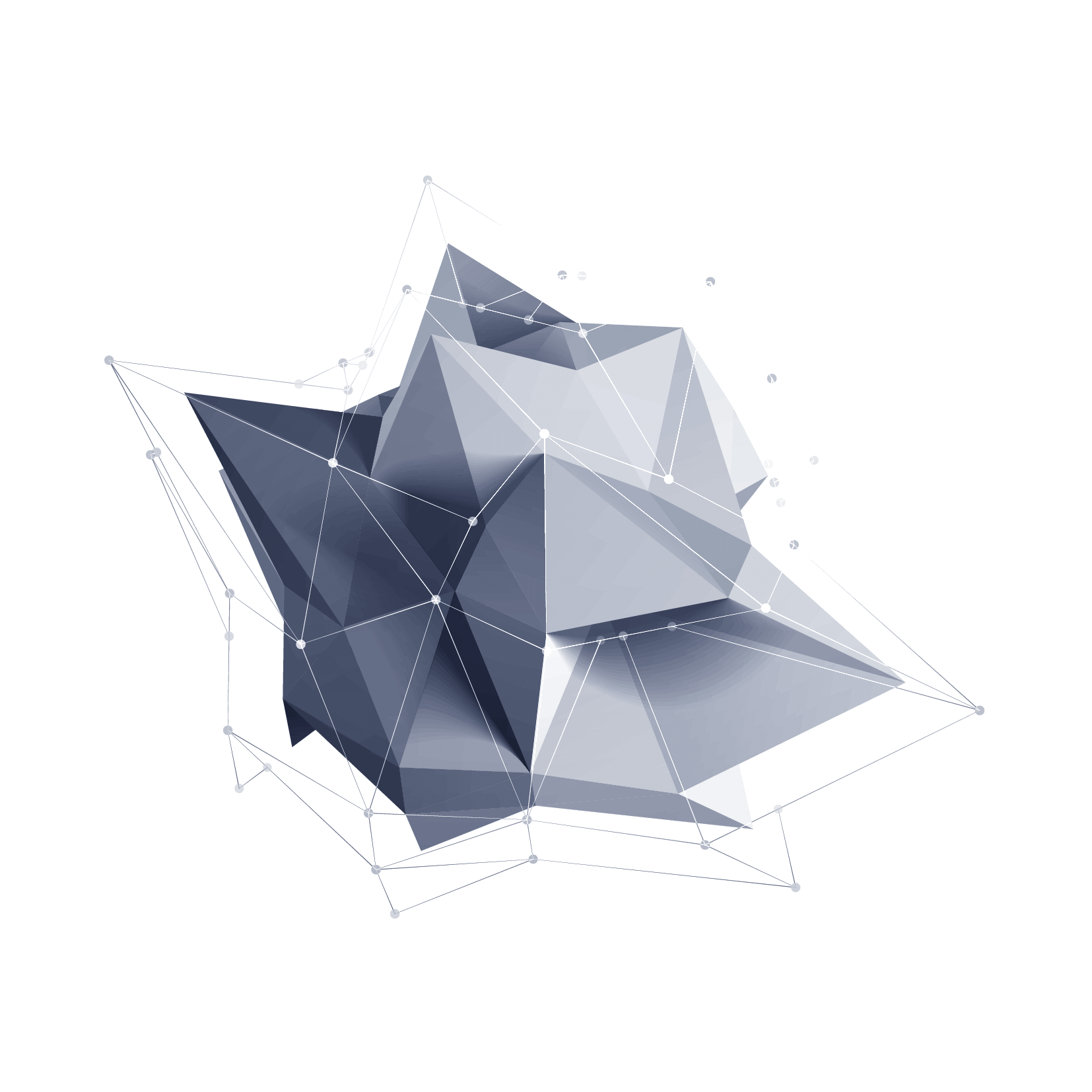 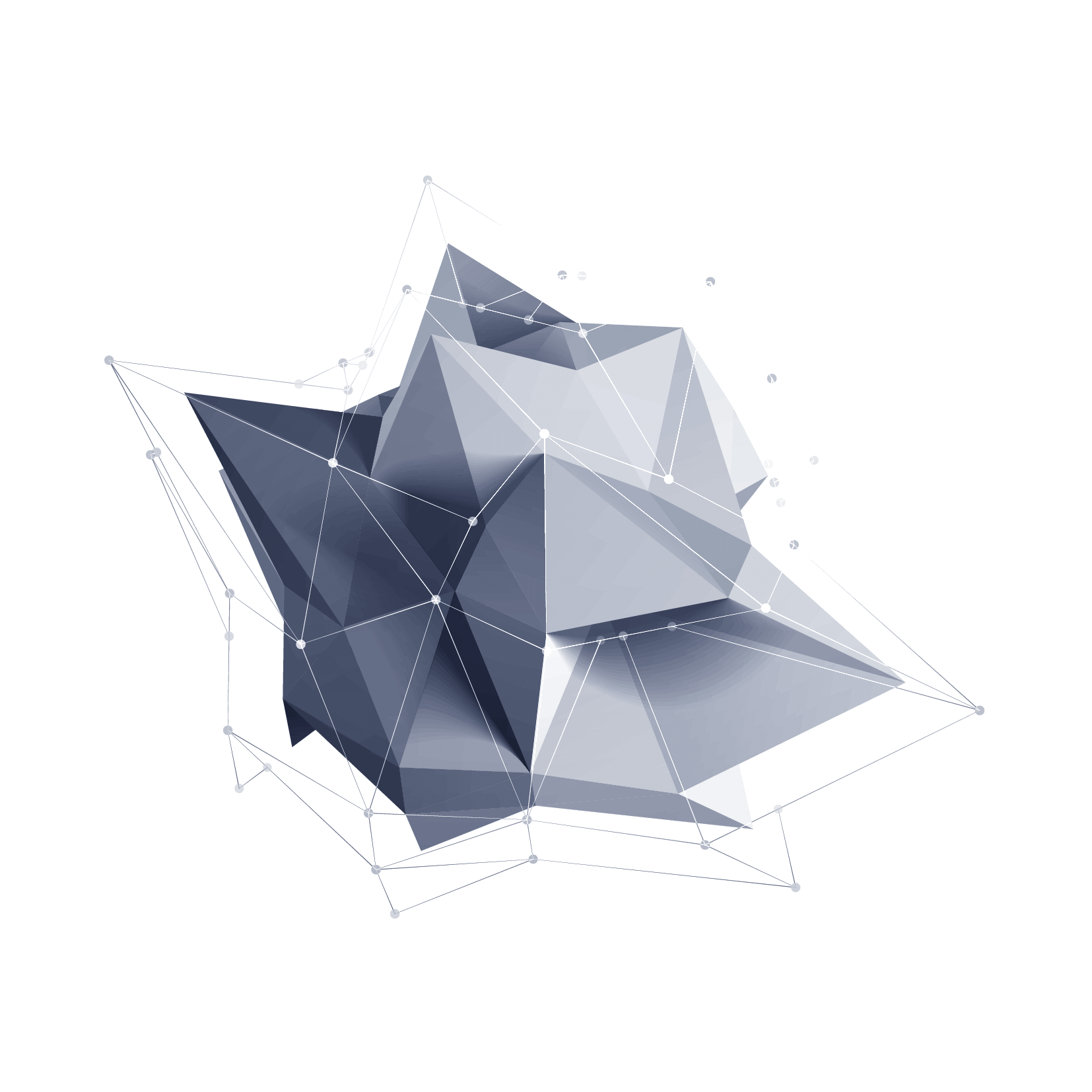 03
PART THREE
项目规划
Introduction of atmospheric business stable company publicity
product promotionIntroduction of atmospheric business stable company publicity
product promotion
发展现状
Simple sense of technology business plan
发展现状
Lorem ipsum dolor sit amet, consectetur adipiscing elit. Donec luctus nibh sit amet sem vulputate venenatisbibendum
Lorem ipsum dolor sit amet, consectetur adipiscing elit. Donec luctus nibh sit amet sem vulputate venenatisbibendum
Lorem ipsum dolor sit amet, consectetur adipiscing elit. Donec luctus nibh sit amet sem vulputate venenatisbibendum
Lorem ipsum dolor sit amet, consectetur adipiscing elit. Donec luctus nibh sit amet sem vulputate venenatisbibendum
发展现状
Simple sense of technology business plan
2021
Key Words Here
Vivamus Quam Dolor, Tempor Ac Gravida Sit Amet, Porta Fermentum Magna. Aliquam Euismod.
Key Words Here
Vivamus Quam Dolor, Tempor Ac Gravida Sit Amet, Porta Fermentum Magna. Aliquam Euismod.
65%
35%
发展现状
Simple sense of technology business plan
Key Words Here
Vivamus Quam Dolor, Tempor Ac Gravida Sit Amet, Porta Fermentum Magna. Aliquam Euismod.
Key Words Here
Vivamus Quam Dolor, Tempor Ac Gravida Sit Amet, Porta Fermentum Magna. Aliquam Euismod.
01
04
02
03
Key Words Here
Vivamus Quam Dolor, Tempor Ac Gravida Sit Amet, Porta Fermentum Magna. Aliquam Euismod.
Key Words Here
Vivamus Quam Dolor, Tempor Ac Gravida Sit Amet, Porta Fermentum Magna. Aliquam Euismod.
发展现状
Simple sense of technology business plan
45%
68%
79%
92%
Key Words Here
Vivamus Quam Dolor, Tempor Ac Gravida Sit Amet, Porta Fermentum MagnaVivamus Quam Dolor, Tempor Ac Gravida Sit Amet, Porta Fermentum Magna
Key Words Here
Vivamus Quam Dolor, Tempor Ac Gravida Sit Amet, Porta Fermentum MagnaVivamus Quam Dolor, Tempor Ac Gravida Sit Amet, Porta Fermentum Magna
Key Words Here
Vivamus Quam Dolor, Tempor Ac Gravida Sit Amet, Porta Fermentum MagnaVivamus Quam Dolor, Tempor Ac Gravida Sit Amet, Porta Fermentum Magna
Key Words Here
Vivamus Quam Dolor, Tempor Ac Gravida Sit Amet, Porta Fermentum MagnaVivamus Quam Dolor, Tempor Ac Gravida Sit Amet, Porta Fermentum Magna
添加标题
添加标题
添加标题
添加标题
发展现状
Simple sense of technology business plan
Key Words Here
Vivamus Quam Dolor, Tempor Ac Gravida Sit Amet, Porta Fermentum Magna. Aliquam Euismod.
Content title
01
Key Words Here
Vivamus Quam Dolor, Tempor Ac Gravida Sit Amet, Porta Fermentum Magna. Aliquam Euismod.
Content title
02
Key Words Here
Vivamus Quam Dolor, Tempor Ac Gravida Sit Amet, Porta Fermentum Magna. Aliquam Euismod.
Content title
03
Key Words Here
Vivamus Quam Dolor, Tempor Ac Gravida Sit Amet, Porta Fermentum Magna. Aliquam Euismod.
Content title
04
发展现状
Simple sense of technology business plan
Key Words Here
Vivamus Quam Dolor, Tempor Ac Gravida Sit Amet, Porta Fermentum Magna. Aliquam Euismod.
Key Words Here
Vivamus Quam Dolor, Tempor Ac Gravida Sit Amet, Porta Fermentum Magna. Aliquam Euismod.
Key Words Here
Vivamus Quam Dolor, Tempor Ac Gravida Sit Amet, Porta Fermentum Magna. Aliquam Euismod.
Key Words Here
Vivamus Quam Dolor, Tempor Ac Gravida Sit Amet, Porta Fermentum Magna. Aliquam Euismod.
发展现状
Simple sense of technology business plan
Lorem ipsum dolor sit amet, consectetuer adipiscing elit. Aenean commodo ligula eget dolor
Lorem ipsum dolor sit amet, consectetuer adipiscing elit. Aenean commodo ligula eget dolor
Lorem ipsum dolor sit amet, consectetuer adipiscing elit. Aenean commodo ligula eget dolor
Lorem ipsum dolor sit amet, consectetuer adipiscing elit. Aenean commodo ligula eget dolor
未来发展
Simple sense of technology business plan
STEP3
STEP1
Lorem ipsum dolor sit amet, consectetuer adipiscing elit. Aenean commodo ligula eget dolor
Lorem ipsum dolor sit amet, consectetuer adipiscing elit. Aenean commodo ligula eget dolor
STEP2
STEP4
Lorem ipsum dolor sit amet, consectetuer adipiscing elit. Aenean commodo ligula eget dolor
Lorem ipsum dolor sit amet, consectetuer adipiscing elit. Aenean commodo ligula eget dolor
2
3
1
4
发展现状
Simple sense of technology business plan
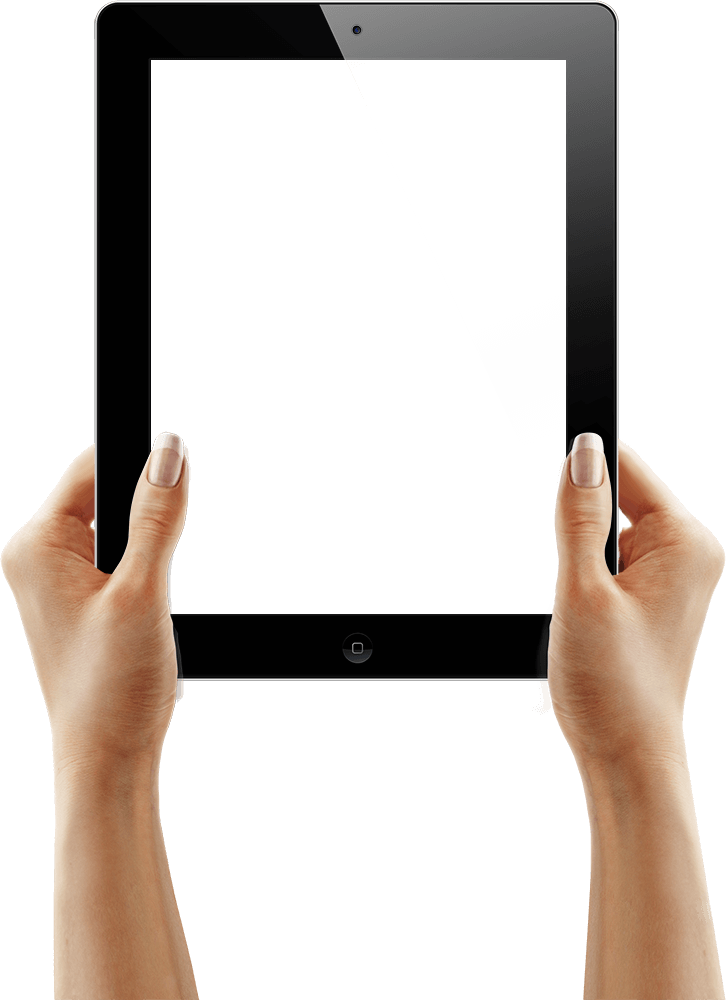 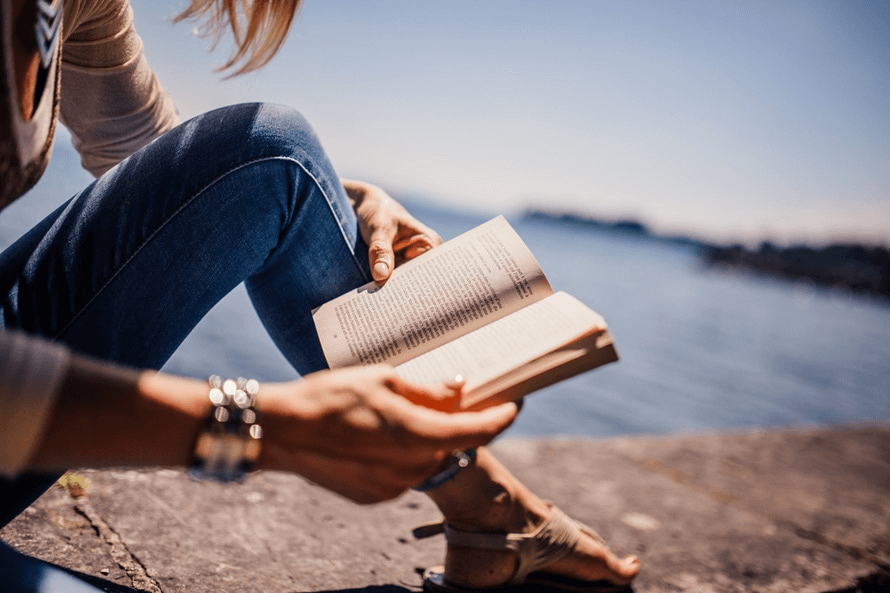 Key Words Here
Vivamus Quam Dolor, Tempor Ac Gravida Sit Amet, Porta Fermentum Magna. Aliquam Euismod.
Key Words Here
Vivamus Quam Dolor, Tempor Ac Gravida Sit Amet, Porta Fermentum Magna. Aliquam Euismod.
发展现状
Simple sense of technology business plan
Key Words Here
Vivamus Quam Dolor, Tempor Ac Gravida Sit Amet, Porta Fermentum Magna. Aliquam Euismod.
Key Words Here
Vivamus Quam Dolor, Tempor Ac Gravida Sit Amet, Porta Fermentum Magna. Aliquam Euismod.
Key Words Here
Vivamus Quam Dolor, Tempor Ac Gravida Sit Amet, Porta Fermentum Magna. Aliquam Euismod.
Key Words Here
Vivamus Quam Dolor, Tempor Ac Gravida Sit Amet, Porta Fermentum Magna. Aliquam Euismod.
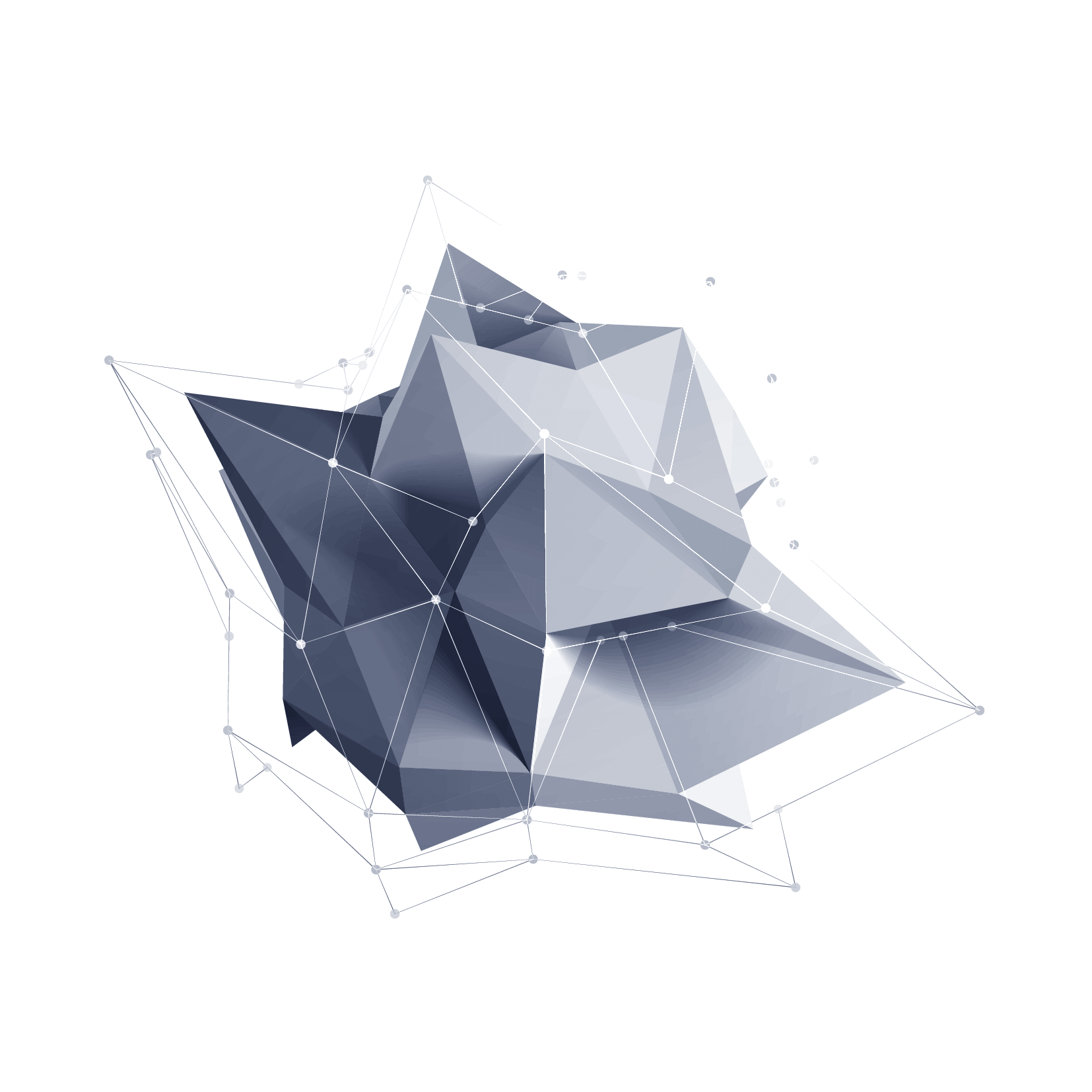 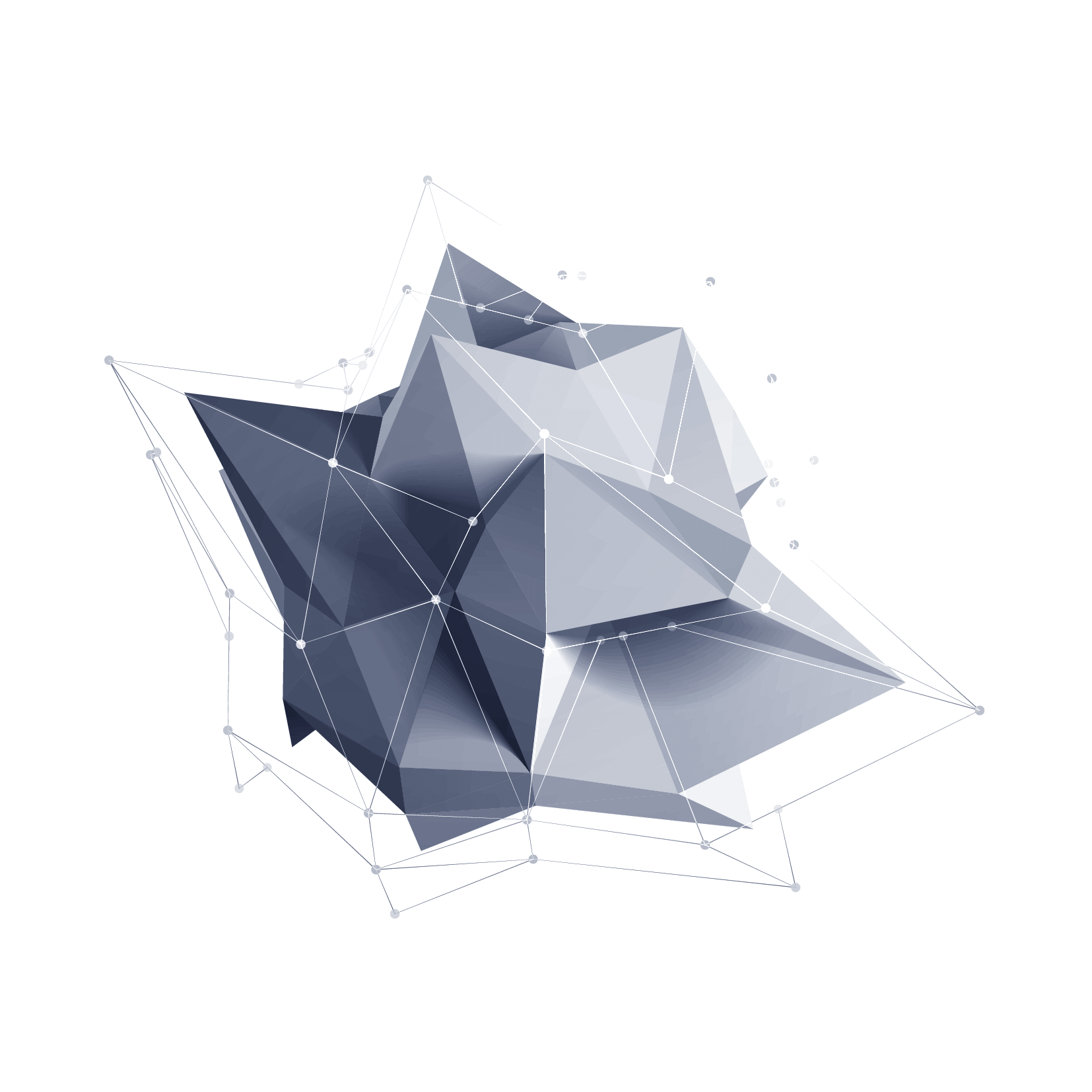 04
PART FOUR
产品展示
Introduction of atmospheric business stable company publicity
product promotionIntroduction of atmospheric business stable company publicity
product promotion
产品特性
Simple sense of technology business plan
Key Words Here
Vivamus Quam Dolor, Tempor Ac Gravida Sit Amet, Porta Fermentum Magna. Aliquam Euismod.
Key Words Here
Vivamus Quam Dolor, Tempor Ac Gravida Sit Amet, Porta Fermentum Magna. Aliquam Euismod.
Key Words Here
Vivamus Quam Dolor, Tempor Ac Gravida Sit Amet, Porta Fermentum Magna. Aliquam Euismod.
Key Words Here
Vivamus Quam Dolor, Tempor Ac Gravida Sit Amet, Porta Fermentum Magna. Aliquam Euismod.
产品特性
Simple sense of technology business plan
Key Words Here
Vivamus Quam Dolor, Tempor Ac Gravida Sit Amet, Porta Fermentum Magna. Aliquam Euismod.
Key Words Here
Vivamus Quam Dolor, Tempor Ac Gravida Sit Amet, Porta Fermentum Magna. Aliquam Euismod.
Key Words Here
Vivamus Quam Dolor, Tempor Ac Gravida Sit Amet, Porta Fermentum Magna. Aliquam Euismod.
Key Words Here
Vivamus Quam Dolor, Tempor Ac Gravida Sit Amet, Porta Fermentum Magna. Aliquam Euismod.
Vivamus Quam Dolor, Tempor Ac Gravida Sit Amet, Porta Fermentum Magna. Aliquam Euismod. Vivamus Quam Dolor, Tempor Ac Gravida Sit Amet, Porta Fermentum Magna. Aliquam Euismod.
产品特性
Simple sense of technology business plan
Key Words Here
Vivamus Quam Dolor, Tempor Ac Gravida Sit Amet, Porta Fermentum Magna. Aliquam Euismod.
Key Words Here
Vivamus Quam Dolor, Tempor Ac Gravida Sit Amet, Porta Fermentum Magna. Aliquam Euismod.
Key Words Here
Vivamus Quam Dolor, Tempor Ac Gravida Sit Amet, Porta Fermentum Magna. Aliquam Euismod.
Key Words Here
Vivamus Quam Dolor, Tempor Ac Gravida Sit Amet, Porta Fermentum Magna. Aliquam Euismod.
Key Words Here
Vivamus Quam Dolor, Tempor Ac Gravida Sit Amet, Porta Fermentum Magna. Aliquam Euismod.
Key Words Here
Vivamus Quam Dolor, Tempor Ac Gravida Sit Amet, Porta Fermentum Magna. Aliquam Euismod.
产品特性
Simple sense of technology business plan
Key Words Here
Vivamus Quam Dolor, Tempor Ac
Key Words Here
Vivamus Quam Dolor, Tempor Ac
Key Words Here
Vivamus Quam Dolor, Tempor Ac
Key Words Here
Vivamus Quam Dolor, Tempor Ac
添加标题
添加标题
添加标题
添加标题
产品特性
Simple sense of technology business plan
1
Key Words Here
Vivamus Quam Dolor, Tempor Ac Gravida Sit Amet, Porta Fermentum Magna. Aliquam Euismod.
2
Key Words Here
Vivamus Quam Dolor, Tempor Ac Gravida Sit Amet, Porta Fermentum Magna. Aliquam Euismod.
3
Key Words Here
Vivamus Quam Dolor, Tempor Ac Gravida Sit Amet, Porta Fermentum Magna. Aliquam Euismod.
产品介绍文字
Subtitle Text Goes Here
Ut wisi enim ad minim veniam, quis nostrud exerci tation ullamcorper suscipit lobortis
产 品 策 略 1
Ut wisi enim ad minim veniam, quis nostrud exerci tation ullamcorper suscipit
产品介绍文字
Subtitle Text Goes Here
Ut wisi enim ad minim veniam, quis nostrud exerci tation ullamcorper suscipit lobortis nisl
产 品 策 略 1
产 品 策 略 2
Ut wisi enim ad minim veniam, quis nostrud exerci tation ullamcorper
Ut wisi enim ad minim veniam, quis nostrud exerci tation ullamcorper
*Ut wisi enim ad minim veniam, quis nostrud exerci
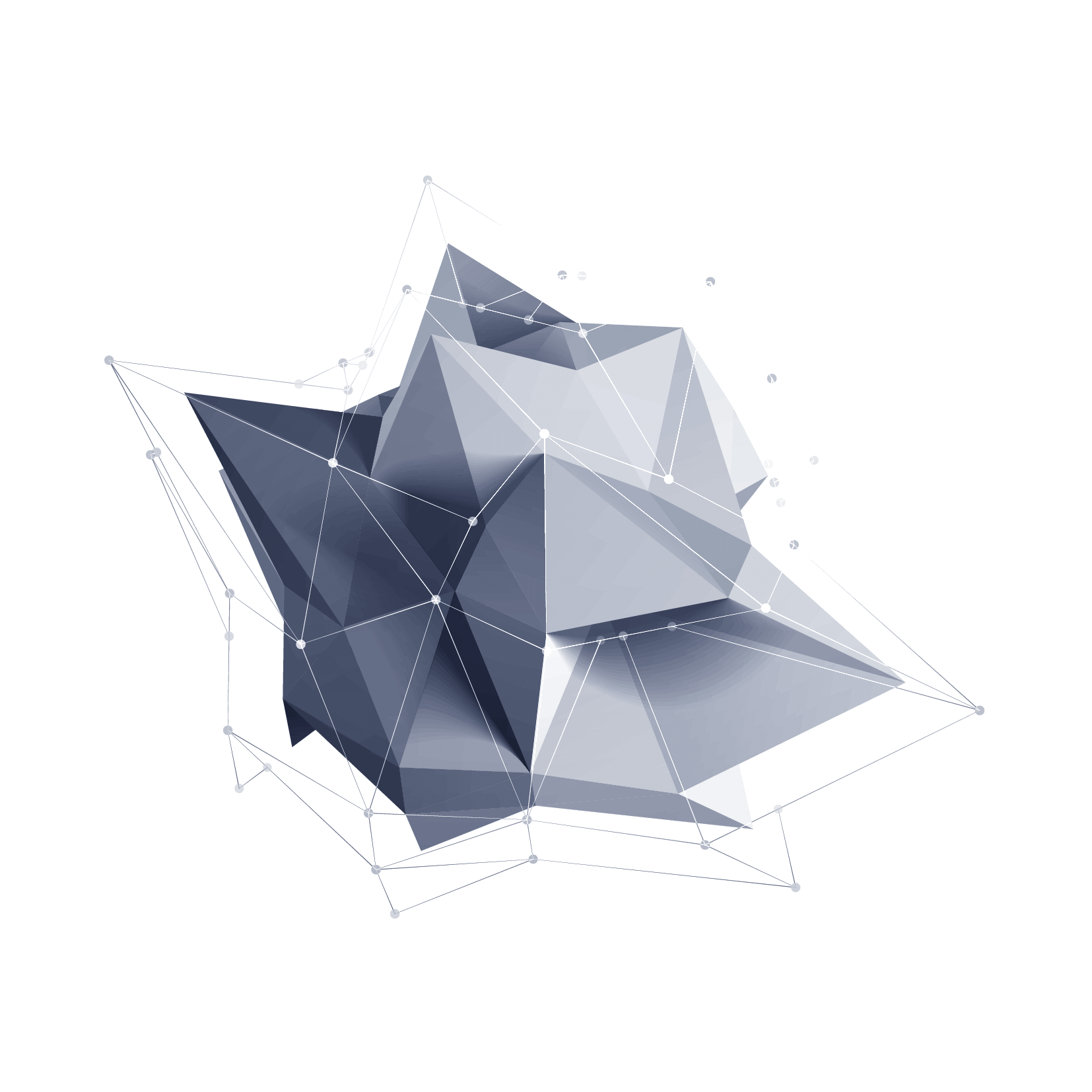 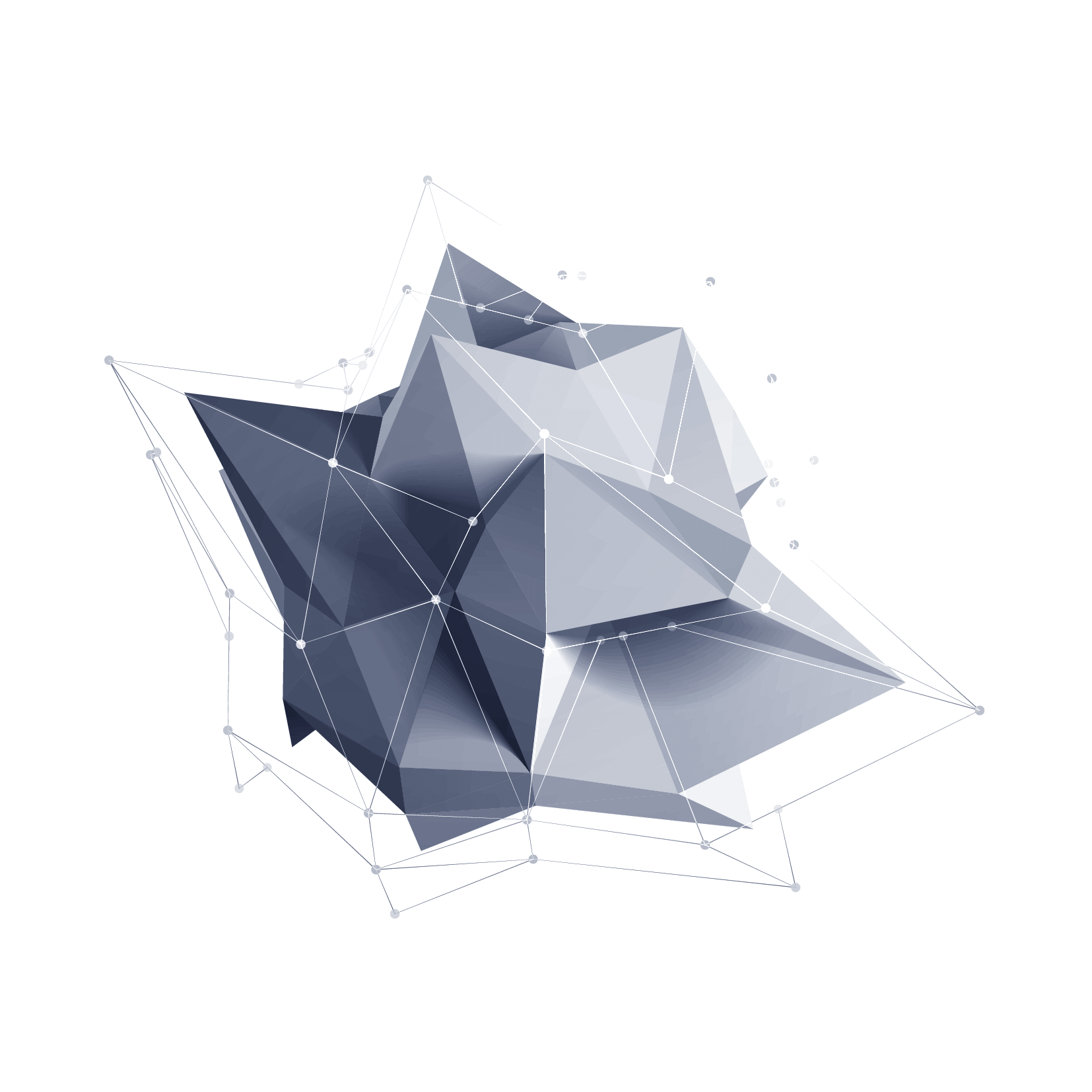 05
PART FIVE
投资回报
Introduction of atmospheric business stable company publicity
product promotionIntroduction of atmospheric business stable company publicity
product promotion
投资回报
Simple sense of technology business plan
Key Words Here
Vivamus Quam Dolor, Tempor Ac Gravida Sit Amet, Porta Fermentum Magna
Key Words Here
Vivamus Quam Dolor, Tempor Ac Gravida Sit Amet, Porta Fermentum Magna
Key Words Here
Vivamus Quam Dolor, Tempor Ac Gravida Sit Amet, Porta Fermentum Magna
Key Words Here
Vivamus Quam Dolor, Tempor Ac Gravida Sit Amet, Porta Fermentum Magna
Key Words Here
Vivamus Quam Dolor, Tempor Ac Gravida Sit Amet, Porta Fermentum Magna
OPTION
OPTION
OPTION
OPTION
OPTION
A
B
C
D
E
投资需求
Simple sense of technology business plan
物资购买
人才培养
Lorem ipsum dolor sit amet, consectetuer adipiscing elit. Aenean commodo ligula eget dolor.
Lorem ipsum dolor sit amet, consectetuer adipiscing elit. Aenean commodo ligula eget dolor.
品牌推广
技术支持
Lorem ipsum dolor sit amet, consectetuer adipiscing elit. Aenean commodo ligula eget dolor.
Lorem ipsum dolor sit amet, consectetuer adipiscing elit. Aenean commodo ligula eget dolor.
投资回报
Simple sense of technology business plan
20%
INVESTMENT
RETURN
融资1000W 出让20%股份
Lorem ipsum dolor sit amet, consectetuer adipiscing elit. Aenean commodo ligula eget dolor. Aenean massa. Cum sociis natoque penatibus et magnis dis parturient montes
投资需求
Simple sense of technology business plan
Key Words Here
Vivamus Quam Dolor, Tempor Ac Gravida Sit Amet, Porta Fermentum Magna
Key Words Here
Vivamus Quam Dolor, Tempor Ac Gravida Sit Amet, Porta Fermentum Magna
添加标题
Key Words Here
Vivamus Quam Dolor, Tempor Ac Gravida Sit Amet, Porta Fermentum Magna
Key Words Here
Vivamus Quam Dolor, Tempor Ac Gravida Sit Amet, Porta Fermentum Magna
Key Words Here
Vivamus Quam Dolor, Tempor Ac Gravida Sit Amet, Porta Fermentum Magna
投资回报
Simple sense of technology business plan
Key Words Here
Vivamus Quam Dolor, Tempor Ac Gravida Sit Amet, Porta Fermentum Magna. Aliquam Euismod.
Key Words Here
Vivamus Quam Dolor, Tempor Ac Gravida Sit Amet, Porta Fermentum Magna. Aliquam Euismod.
02
01
03
04
Key Words Here
Vivamus Quam Dolor, Tempor Ac Gravida Sit Amet, Porta Fermentum Magna. Aliquam Euismod.
Key Words Here
Vivamus Quam Dolor, Tempor Ac Gravida Sit Amet, Porta Fermentum Magna. Aliquam Euismod.
投资回报
Simple sense of technology business plan
资金链
Key Words Here
Vivamus Quam Dolor, Tempor Ac Gravida Sit Amet, Porta Fermentum Magna. Aliquam Euismod.
Key Words Here
Vivamus Quam Dolor, Tempor Ac Gravida Sit Amet, Porta Fermentum Magna. Aliquam Euismod.
Key Words Here
Vivamus Quam Dolor, Tempor Ac Gravida Sit Amet, Porta Fermentum Magna. Aliquam Euismod.
Key Words Here
Vivamus Quam Dolor, Tempor Ac Gravida Sit Amet, Porta Fermentum Magna. Aliquam Euismod.
Key Words Here
Vivamus Quam Dolor, Tempor Ac Gravida Sit Amet, Porta Fermentum Magna. Aliquam Euismod.
延时符
投资回报
Simple sense of technology business plan
Key Words Here
Vivamus Quam Dolor, Tempor Ac Gravida Sit Amet, Porta Fermentum Magna. Aliquam Euismod.
Key Words Here
Vivamus Quam Dolor, Tempor Ac Gravida Sit Amet, Porta Fermentum Magna. Aliquam Euismod.
01
02
03
04
Key Words Here
Vivamus Quam Dolor, Tempor Ac Gravida Sit Amet, Porta Fermentum Magna. Aliquam Euismod.
Key Words Here
Vivamus Quam Dolor, Tempor Ac Gravida Sit Amet, Porta Fermentum Magna. Aliquam Euismod.
投资回报
Simple sense of technology business plan
Key Words Here
Vivamus Quam Dolor, Tempor Ac Gravida Sit Amet, Porta Fermentum Magna. Aliquam Euismod.
Key Words Here
Vivamus Quam Dolor, Tempor Ac Gravida Sit Amet, Porta Fermentum Magna. Aliquam Euismod.
02
01
03
04
Key Words Here
Vivamus Quam Dolor, Tempor Ac Gravida Sit Amet, Porta Fermentum Magna. Aliquam Euismod.
Key Words Here
Vivamus Quam Dolor, Tempor Ac Gravida Sit Amet, Porta Fermentum Magna. Aliquam Euismod.
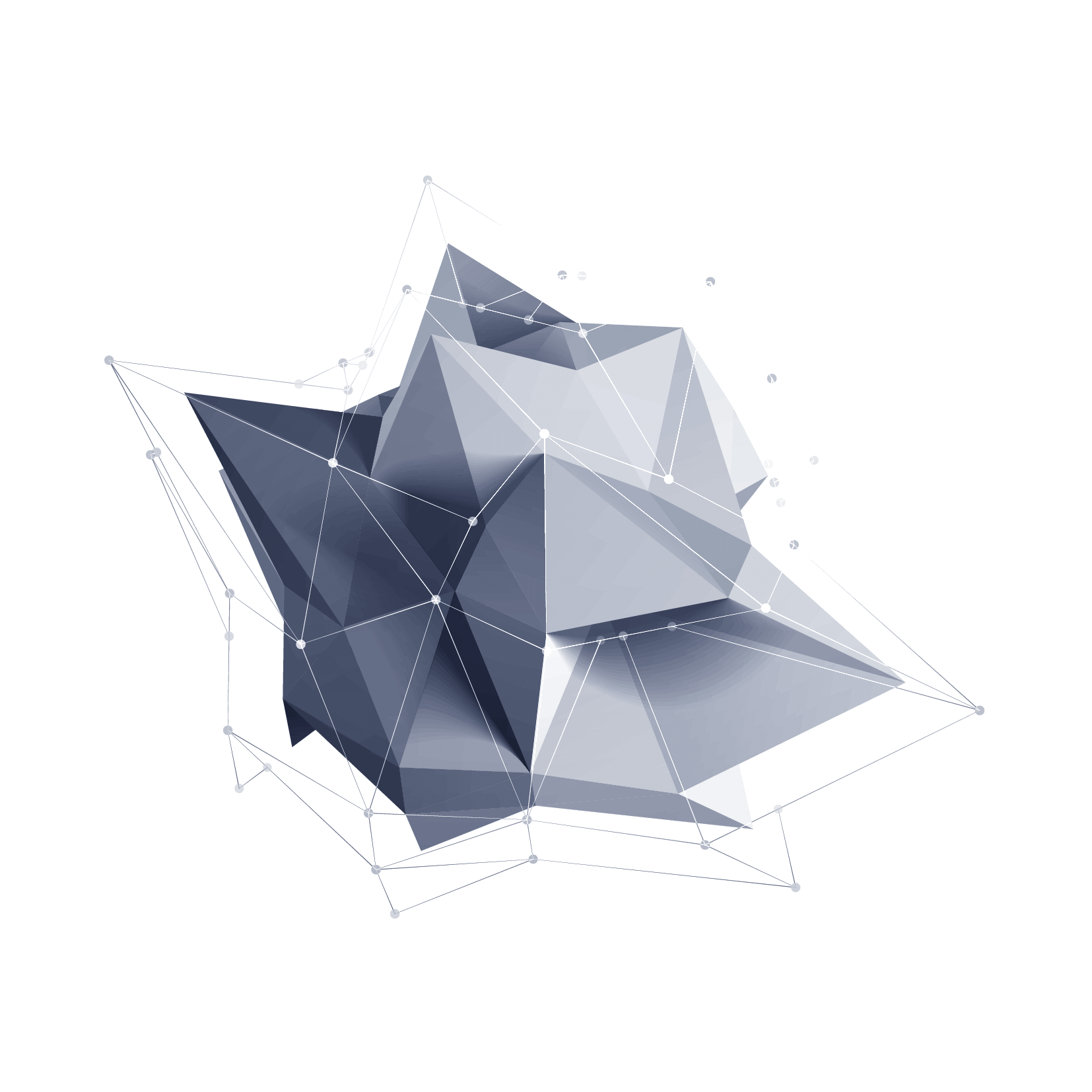 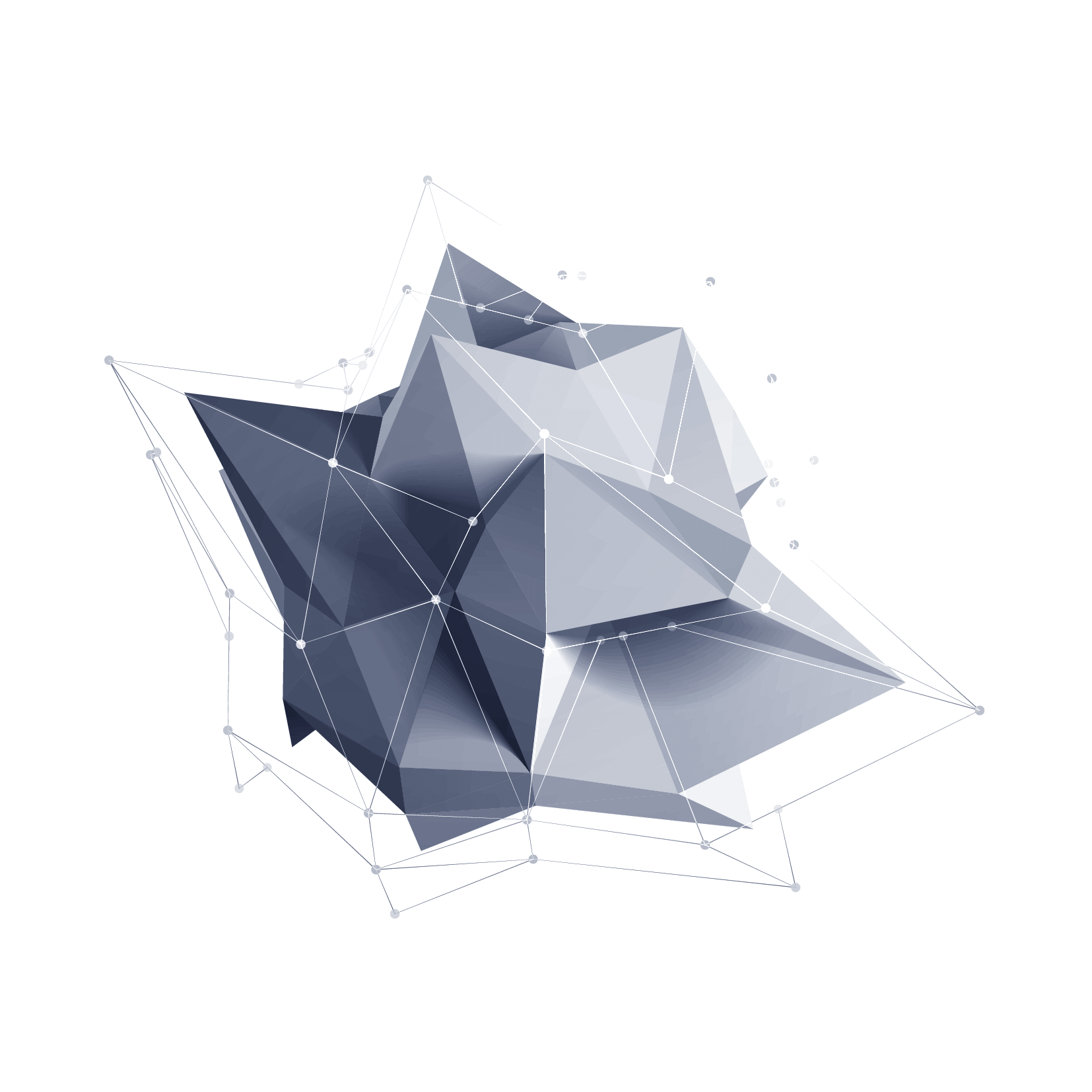 谢谢观看
THANK YOU